H2 detection and safety interlock system
ACC ODHDS CDR (2022-09-15)
PRESENTED BY Morteza Mansouri
2022-09-15
Agenda
2022-09-15
PRESENTATION TITLE/FOOTER
3
1
CMS
CMS System Overview
Contractors / In-kind partners
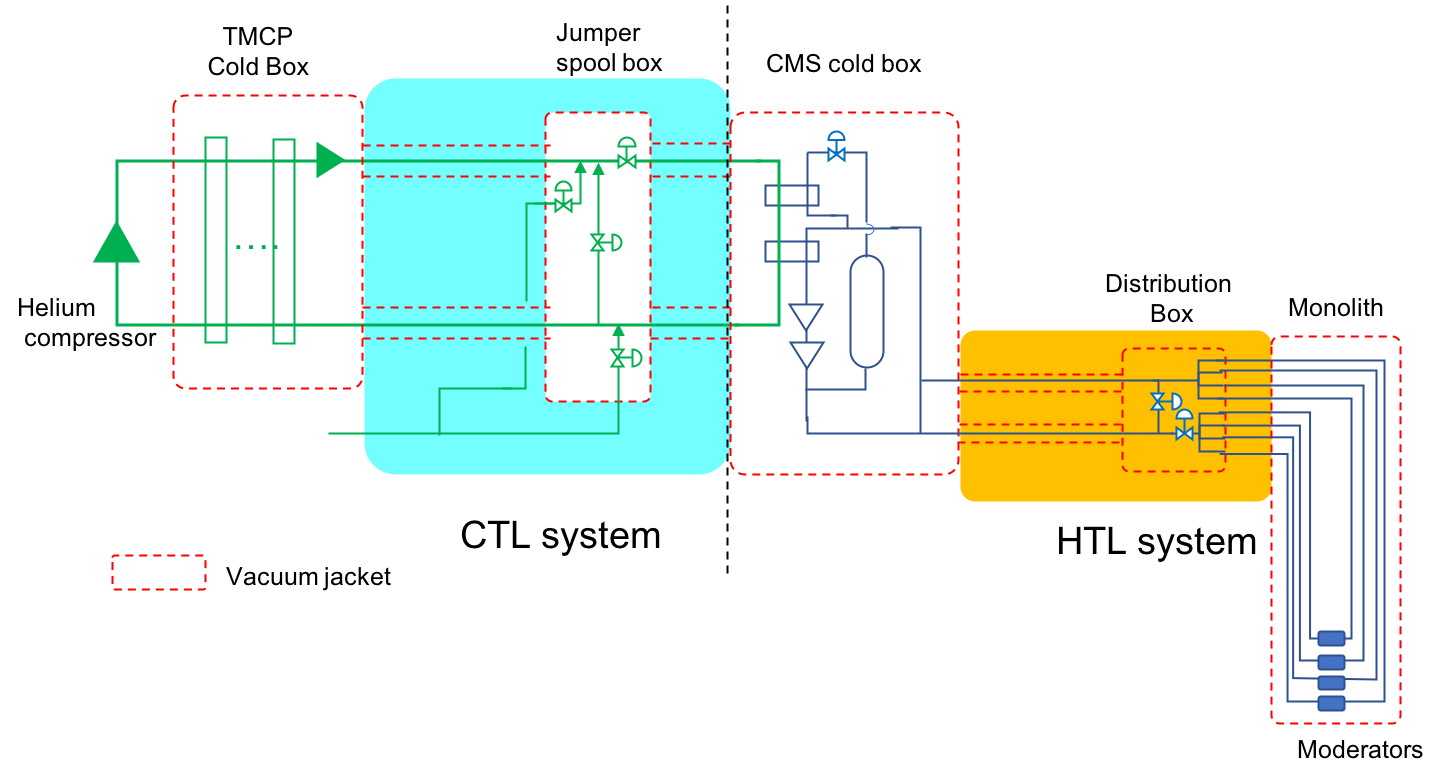 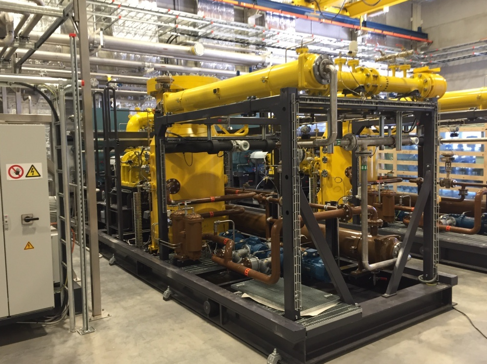 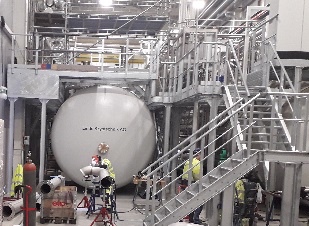 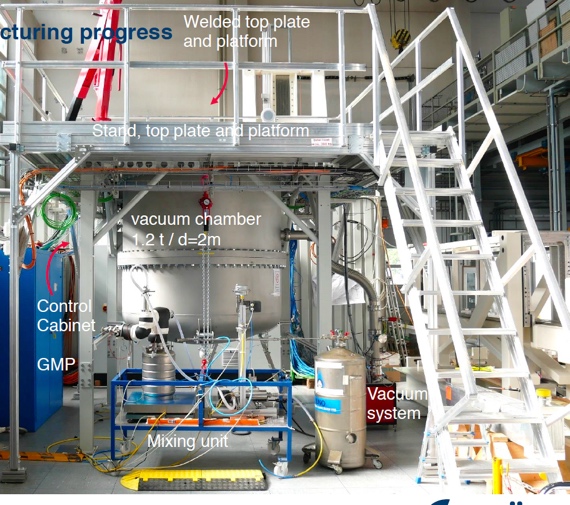 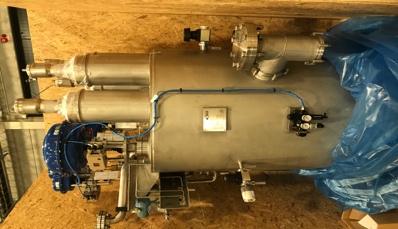 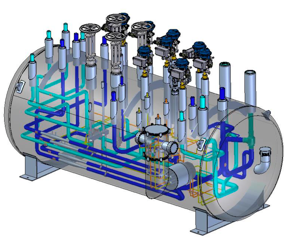 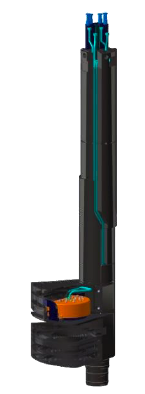 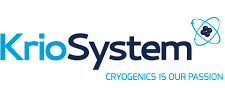 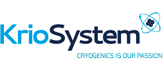 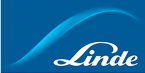 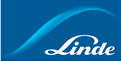 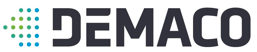 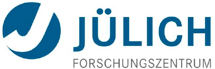 Slide courtesy of Marc Kickulies
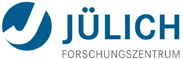 2022-09-15
PRESENTATION TITLE/FOOTER
5
System Site Layout
Introduction to the individual Agenda Items
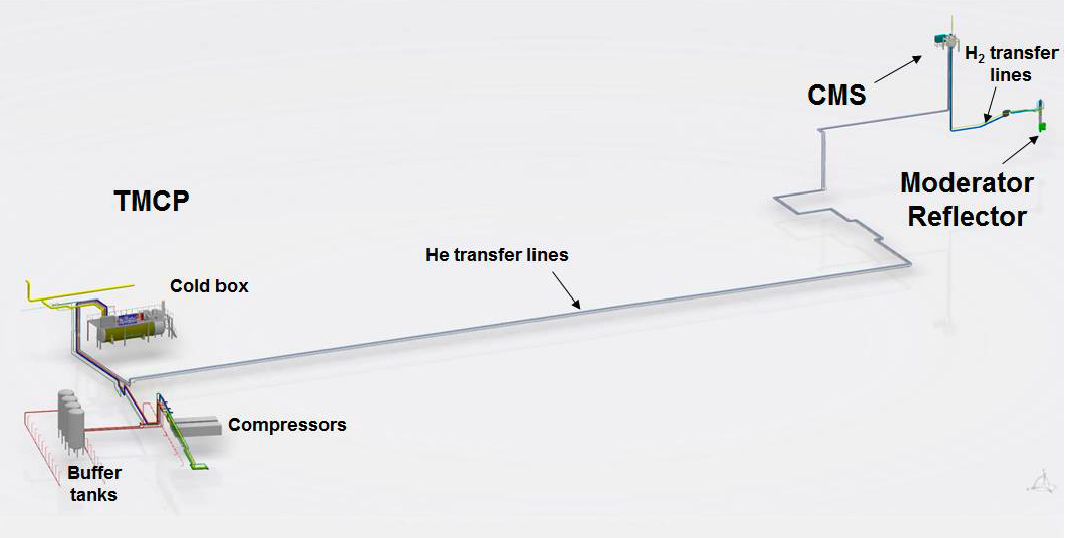 CMS
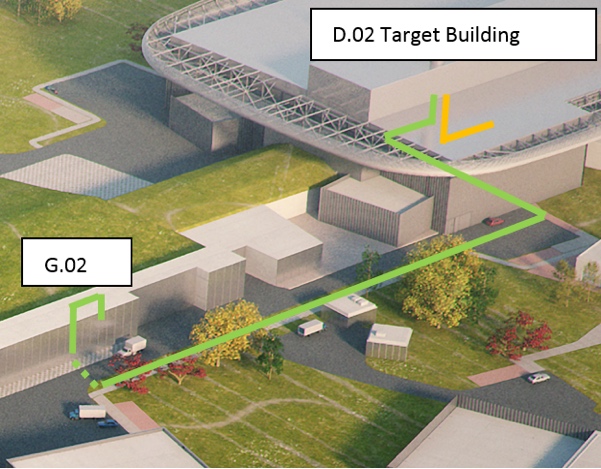 HTLs
CTL - Section 2
TMCP
CTL - Section 1
Slide courtesy of Marc Kickulies
2022-09-15
Hydrogen in Target
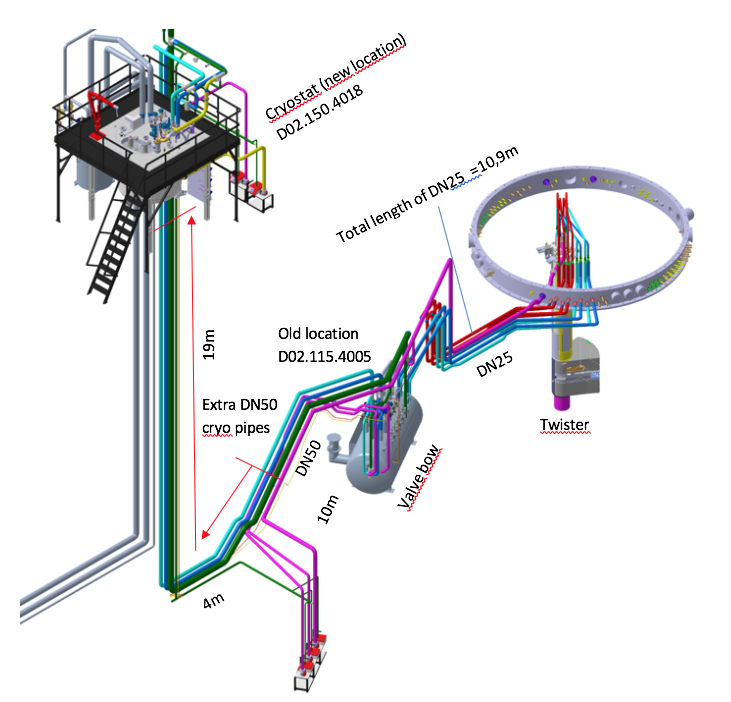 CMS
MRP
Distribution box
HTL
Vent line
Filling station
Slide courtesy of Marc Kickulies
2022-09-15
PRESENTATION TITLE/FOOTER
7
Location of GH2 filling station
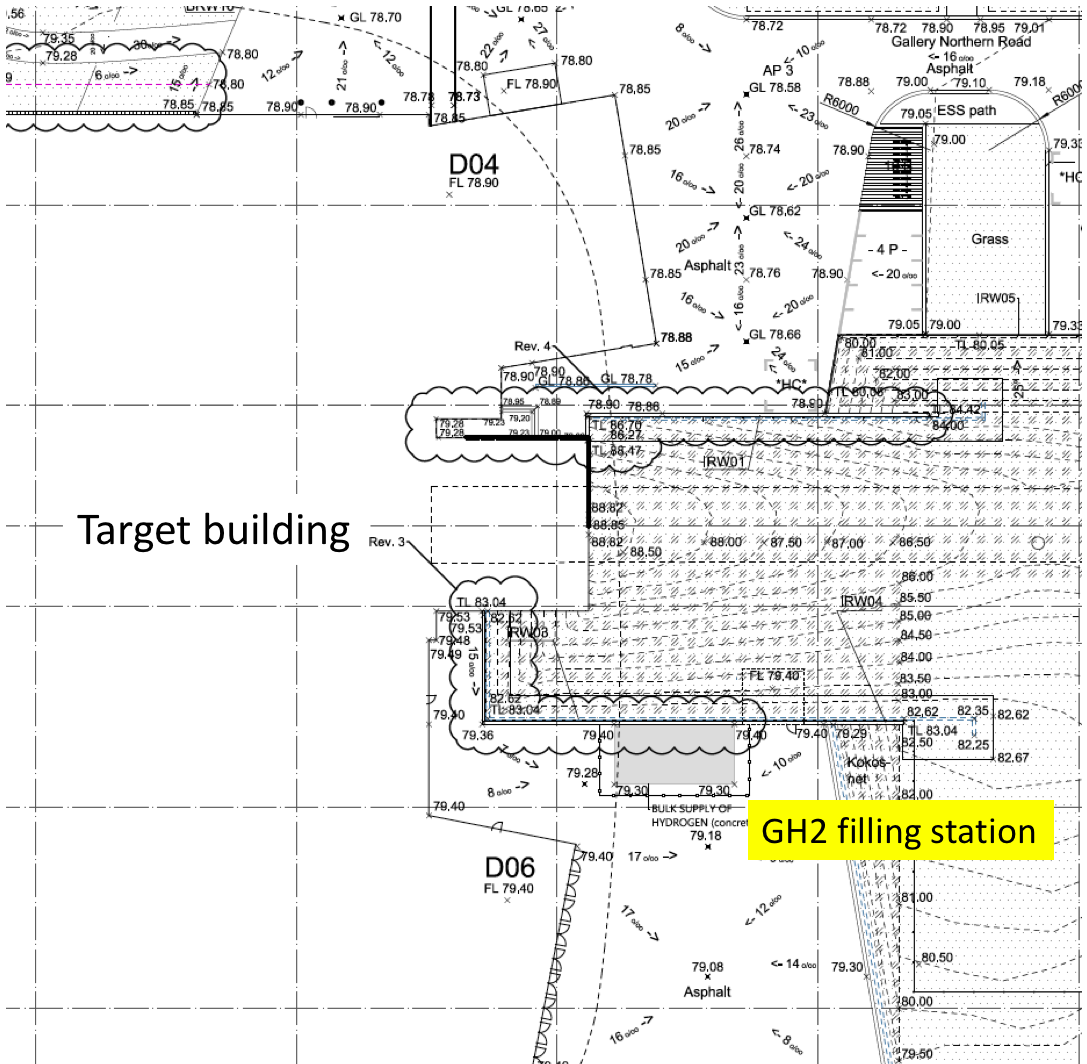 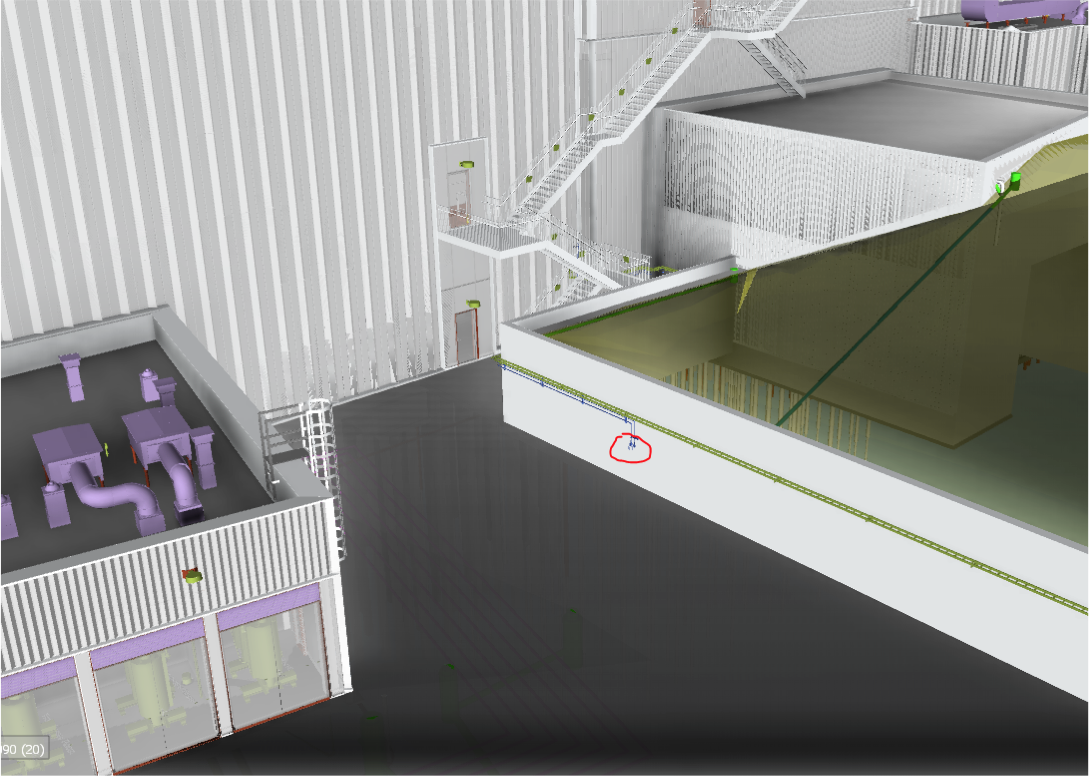 Slide courtesy of Marc Kickulies
2022-09-15
PRESENTATION TITLE/FOOTER
8
2
Methodology for H2 risk assessment
Methodology
Setting the ATEX zones has followed the Swedish legislation SRVFS 2004:7 (The Swedish Civil Contingencies Agency regulations in regards to ex-plosive atmospheres when handling flammable gases and liquids)
Bowtie analysis method  (ESS-0056199, appendix 5) is used to illustrate the initiating events and hazardous scenarios and also to set the required safeguards and barriers. This is a purely qualitative analysis, and is performed as a typically accepted method in industry and also for the Swedish rescue service (as the authority to permit the operation of systems with H2 hazards).
BPCS for CMS + H2 monitoring and safety interlock system
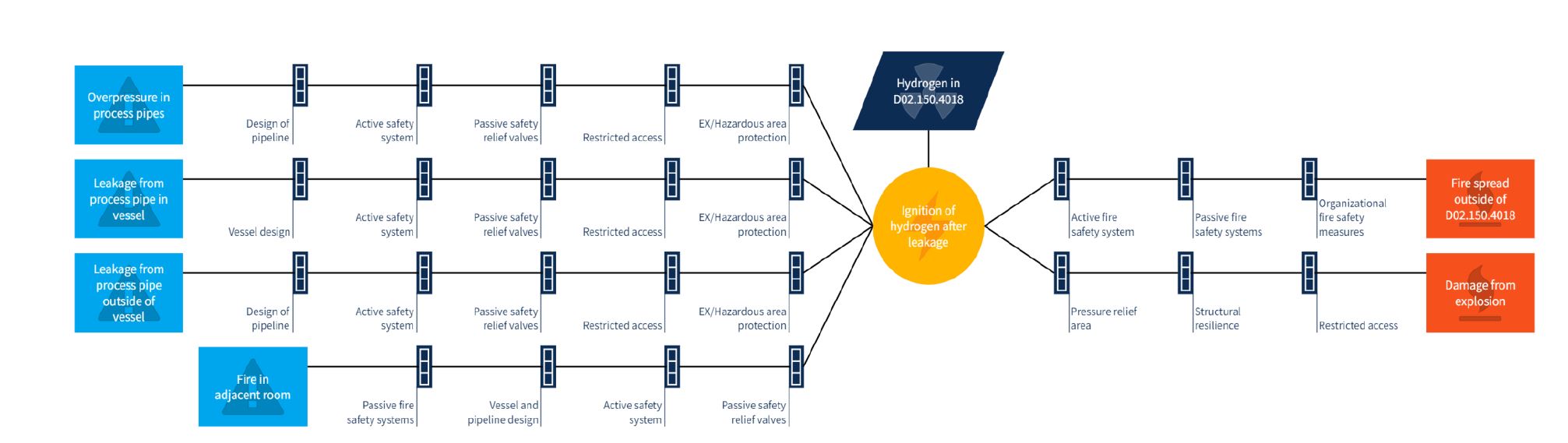 Information courtesy: Björn Yndemark
2022-09-15
PRESENTATION TITLE/FOOTER
10
3
H2 monitoring and safety interlock system
H2SIS functions
Three H2 detectors will be installed in each H2 and A2T rooms. The H2 detectors will be connected to the hydrogen safety interlock system. The system shall contain two separate functions:
Monitoring function 
The purpose of the monitoring function is to provide MCR with information of H2 release in the room. It will also give the first responder and rescue services a better understanding of the release before taking further action.
Gas alarms will be triggered as soon as any of the H2 detectors measure 10% of LFL (0,4% volume of hydrogen in air). Fire alarms (= evacuation alarms) can repeat the gas alarm in adjacent areas for evacuation of building.
Automatic vent function
If a release of 25% or higher of LFL (1% volume of hydrogen in air) is detected by one or more of the three detectors in the room, control valves CV-82095 and CV-62001 will direct the gaseous and liquid hydrogen to the vent system and empty the loop reaching atmospheric pressure within 50 seconds.
Source of information: ESS-4073346
2022-09-15
PRESENTATION TITLE/FOOTER
12
basic architecture for H2SIS
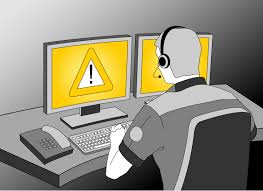 EPICS (gas alarm OPI, data archiving)
H2 Level = 100% of LFL
H2 level < 10% of LFL
H2 Level ≥ 10% of LFL
H2 Level ≥ 25% of LFL
H2 detectors status is constantly displayed at MCR
Off-site alarm service
Confirmed H2 alarm
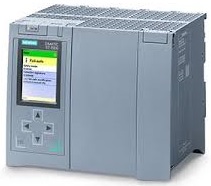 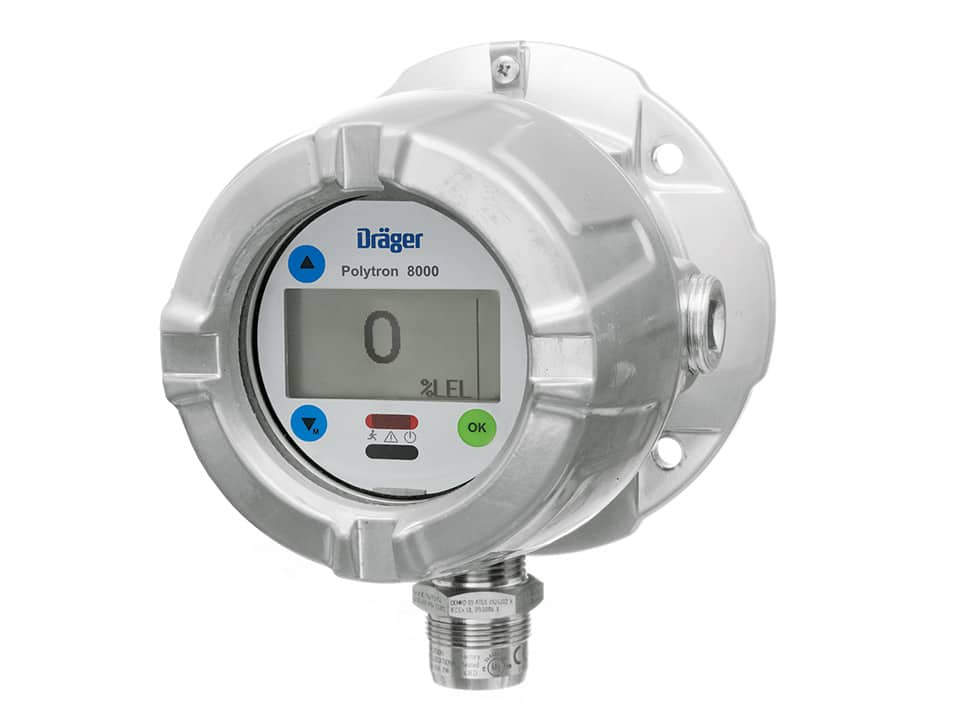 Fire alarm system
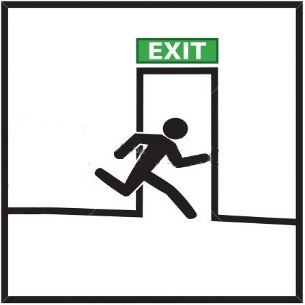 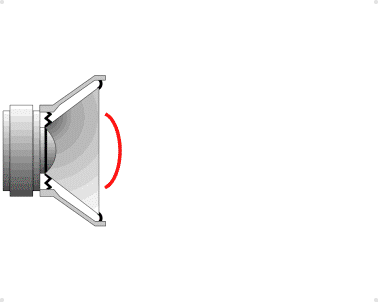 H2 detector
Logic Solver
Gas alarms
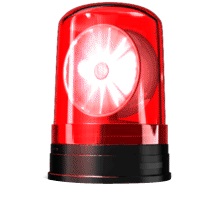 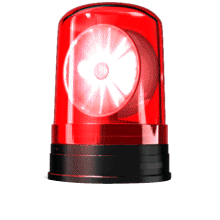 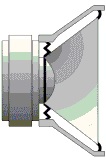 Solenoid valve disabled
Solenoid valve enabled
Control valve
Control valve open
BPCS for CMS
Positioner
Instrument air
Comments/questions
Is the methodology to assess the H2 risk and identify the safety functions appropriate?
How to determine the reliability requirement for the safety functions assigned to H2SIS?
In a hazardous scenario, when the H2 concentration at the location of H2 detector(s) is 25% (the threshold that the automatic vent function should be triggered), estimate the amount of H2 concentration at the potential leak point. This would enable us to identify the severity of the hazardous scenario. Using the ESS conventional hazards risk matrix and considering the frequency of the initiating event (leak from valves, failure of pipes, etc.), we should be able to quantify the gap between IE frequency and Target risk, and hence determine the SIL (while taking other barriers such as BPCS, passive safety valves, etc. into account)
How to realize H2SIS and other gas alarm systems such as ODHDS and Toxic gas detection system?
2022-09-15
PRESENTATION TITLE/FOOTER
14
How to realize the gas alarm system(s)
If we can implement compensatory measures (e.g. ODH/TG  portable monitors, etc.) when ODHDS and TGDS are not operational, option 3 seems to be the most viable solution.
2022-09-15
PRESENTATION TITLE/FOOTER
15
Thank you
2022-09-15
Back-up slides
2022-09-15
ESS gas alarm strategy
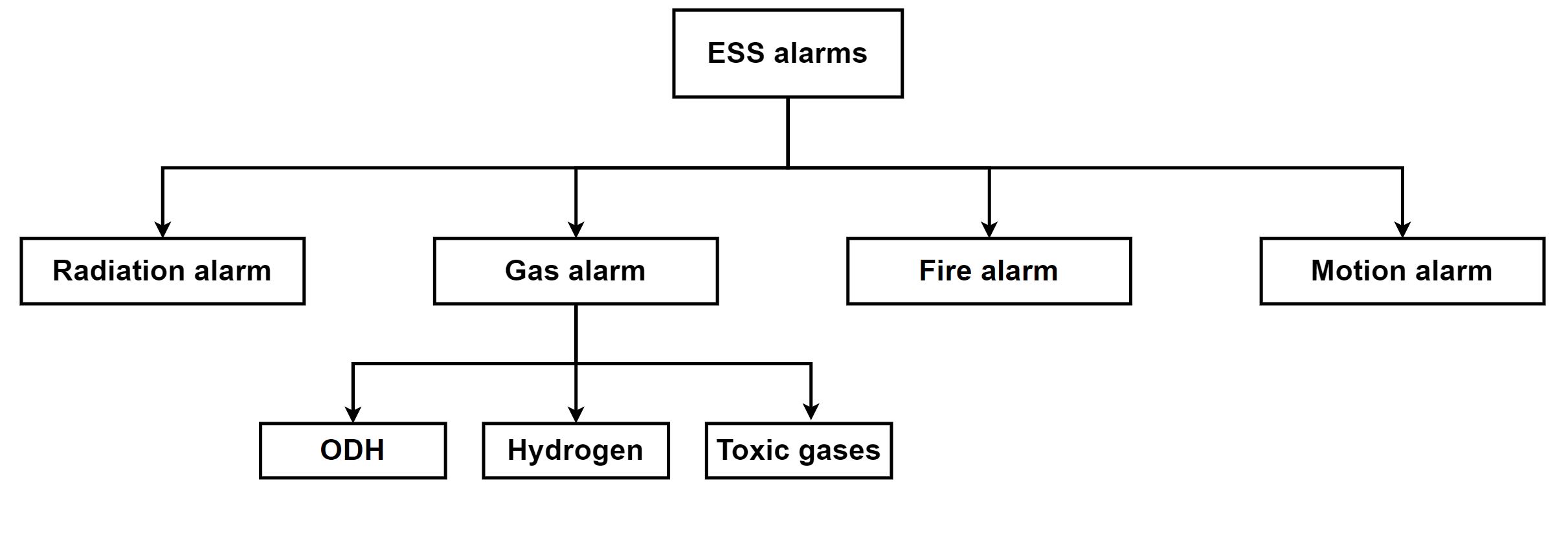 Fire alarms are already installed across ESS buildings. Fire alarm can be used as general evacuation alarm.
Gas alarm will be repeated by fire alarm system in areas adjacent to areas with hazardous gas.
For gas hazards that typically cannot be sensed by human, and immediate evacuation is required, dedicated gas alarm (light and sounder) will be installed in hazardous areas.
See further details in “High-level requirements and ODHDS technical description” presentations.
2022-09-15
PRESENTATION TITLE/FOOTER
18
Finish presentation
2022-09-15